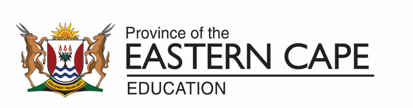 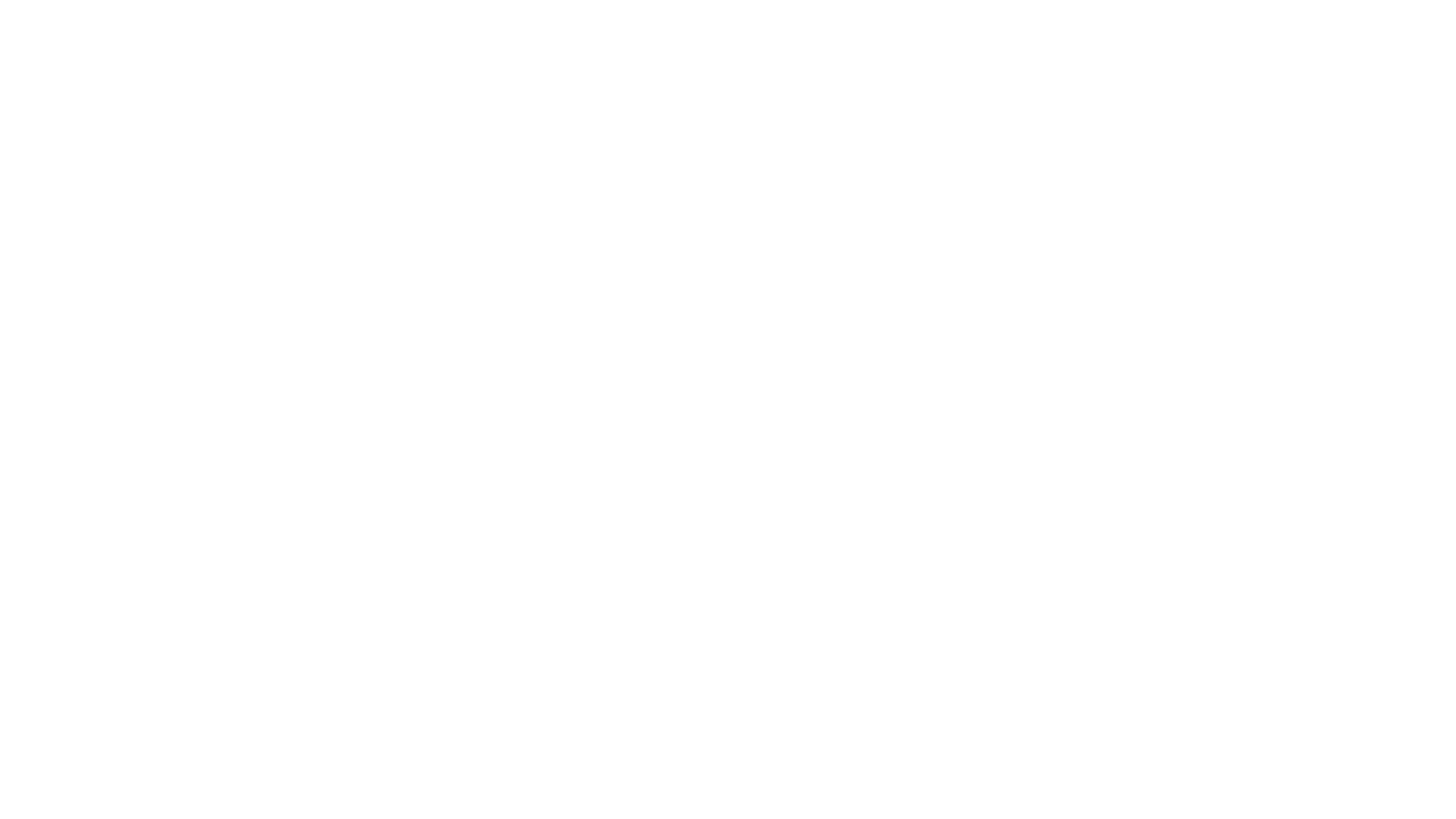 GENETIKA & OORERWING
MONOHIBRIEDE KRUISING
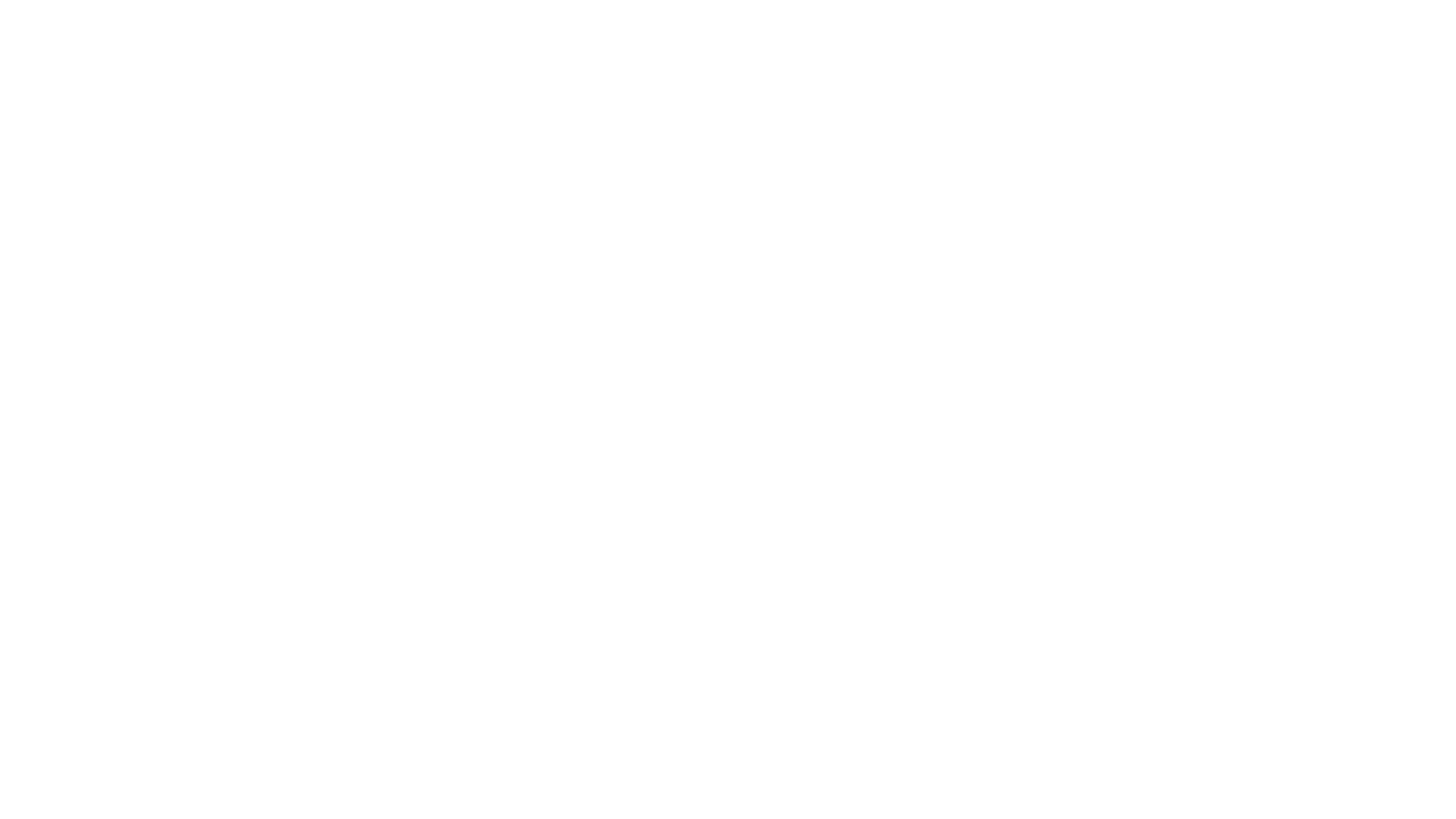 EKSAMENRIGLYNE
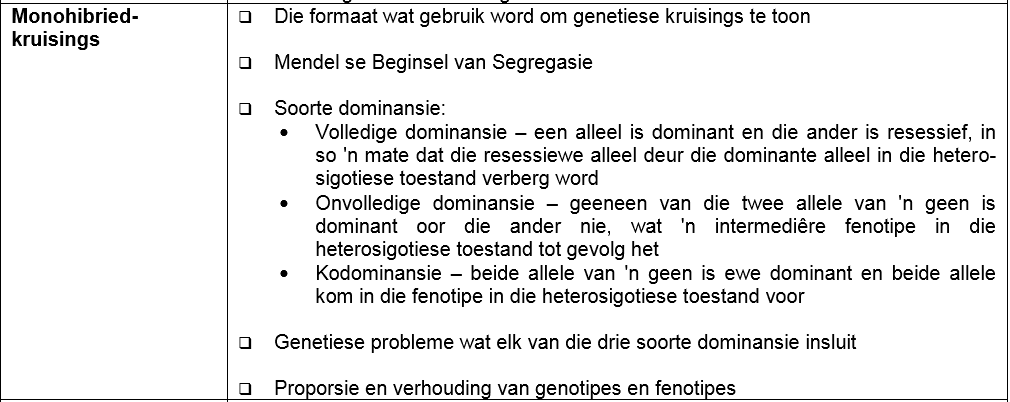 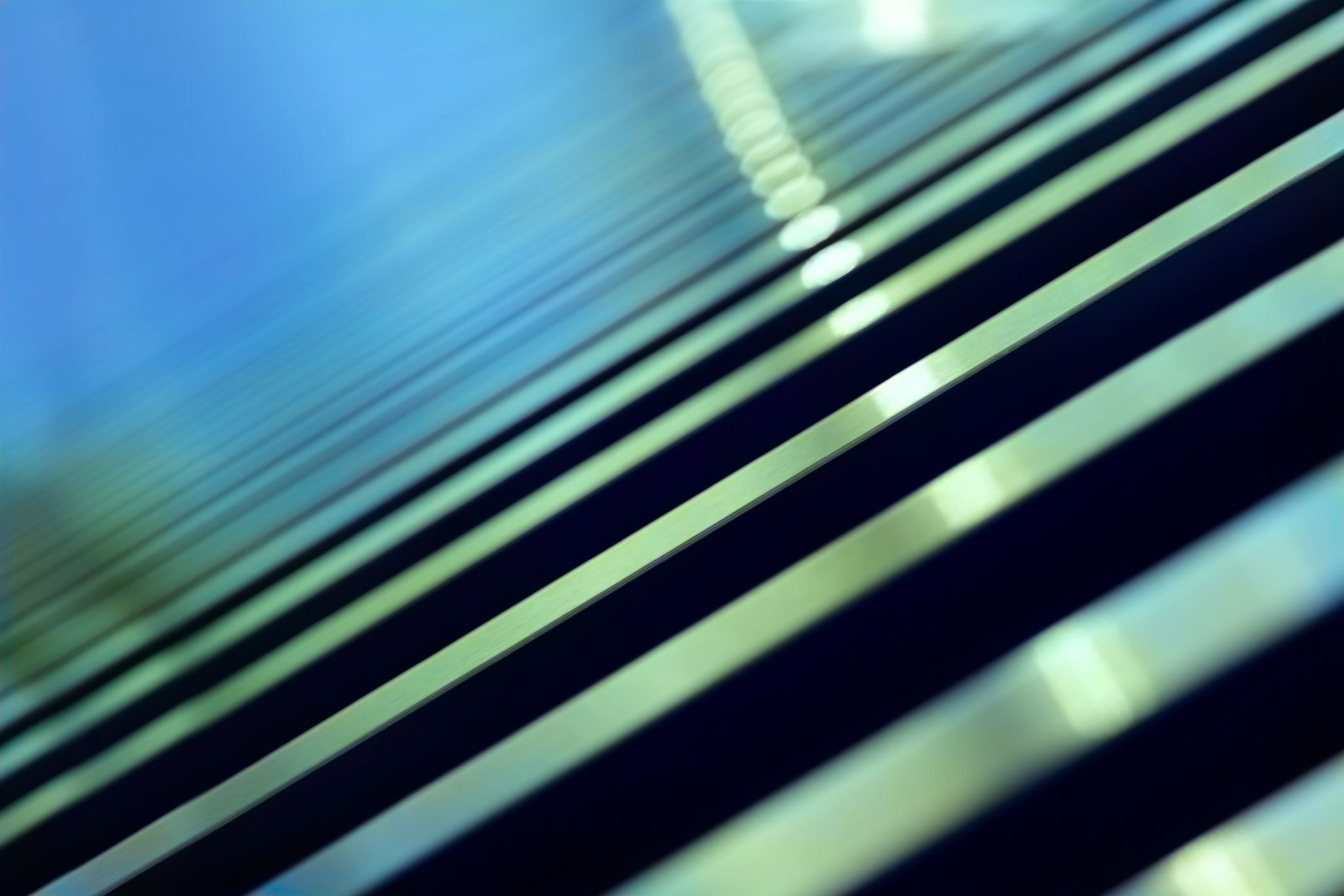 MONOHIBRIEDE KRUISINGS
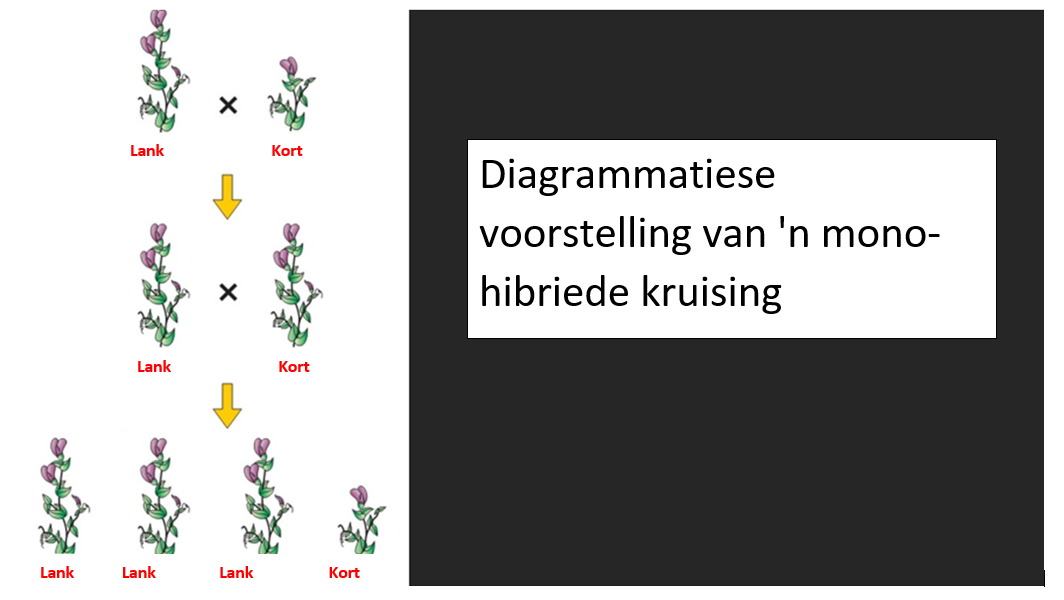 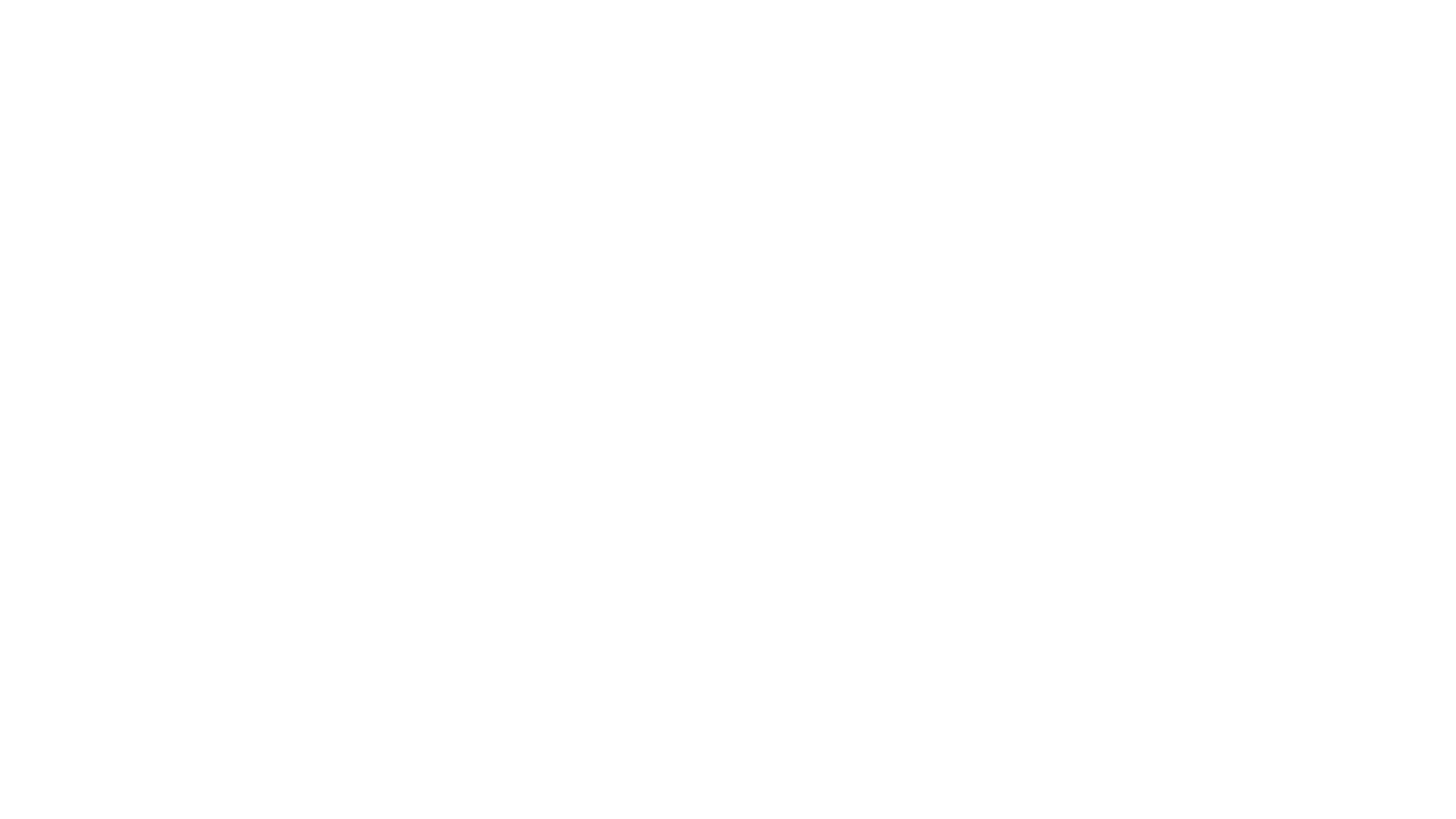 P1	fenotipe 
	genotipe
	meiose
	gamete
	bevrugting

F1	genotipe
	
	fenotipe
Lank	X	Kort
TT	X	tt
TEMPLAAT VIR ‘N GENETIESE KRUISING
T, T	X	t, t
Tt    Tt   Tt Tt
Almal Lank
P2	fenotipe
	genotipe
	meiose
	gamete
	bevrugting



F2	genotipe TT, Tt, Tt, tt
	fenotipe  3 Lank: 1 Kort
Lank	X	Kort
Tt	X	Tt
T, t	X	T, t
GEBRUIK VAN ‘N PUNNET BLOK IN ‘N GENETIESE KRUISING
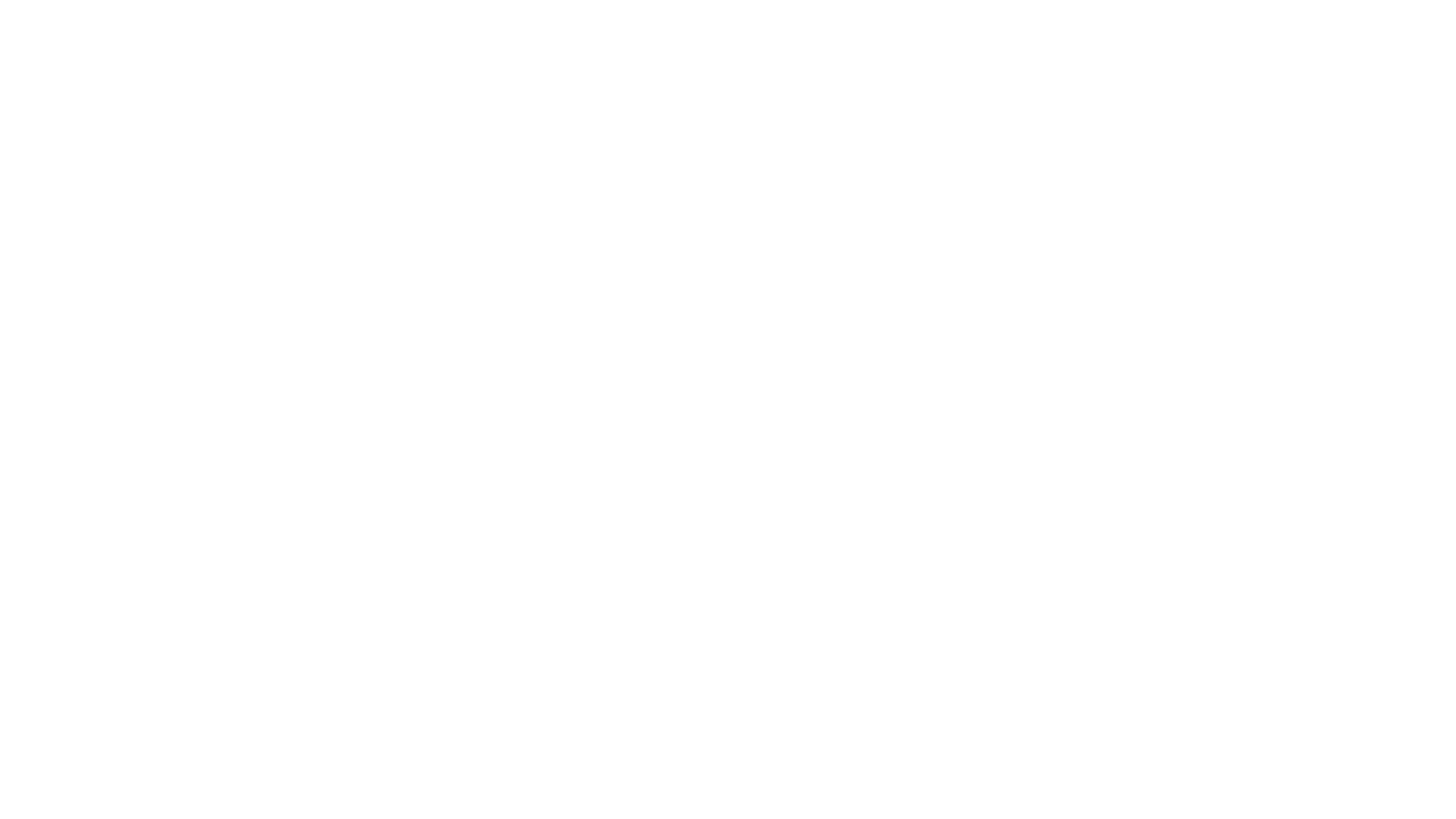 MENDEL SE WET VAN SEGREGASIE
Stel voor dat twee allele vir ‘n kenmerk skei of segregreer tydens gameet vorming (meiose) sodat elke gameet slegs een allel vir daardie kenmerk het.
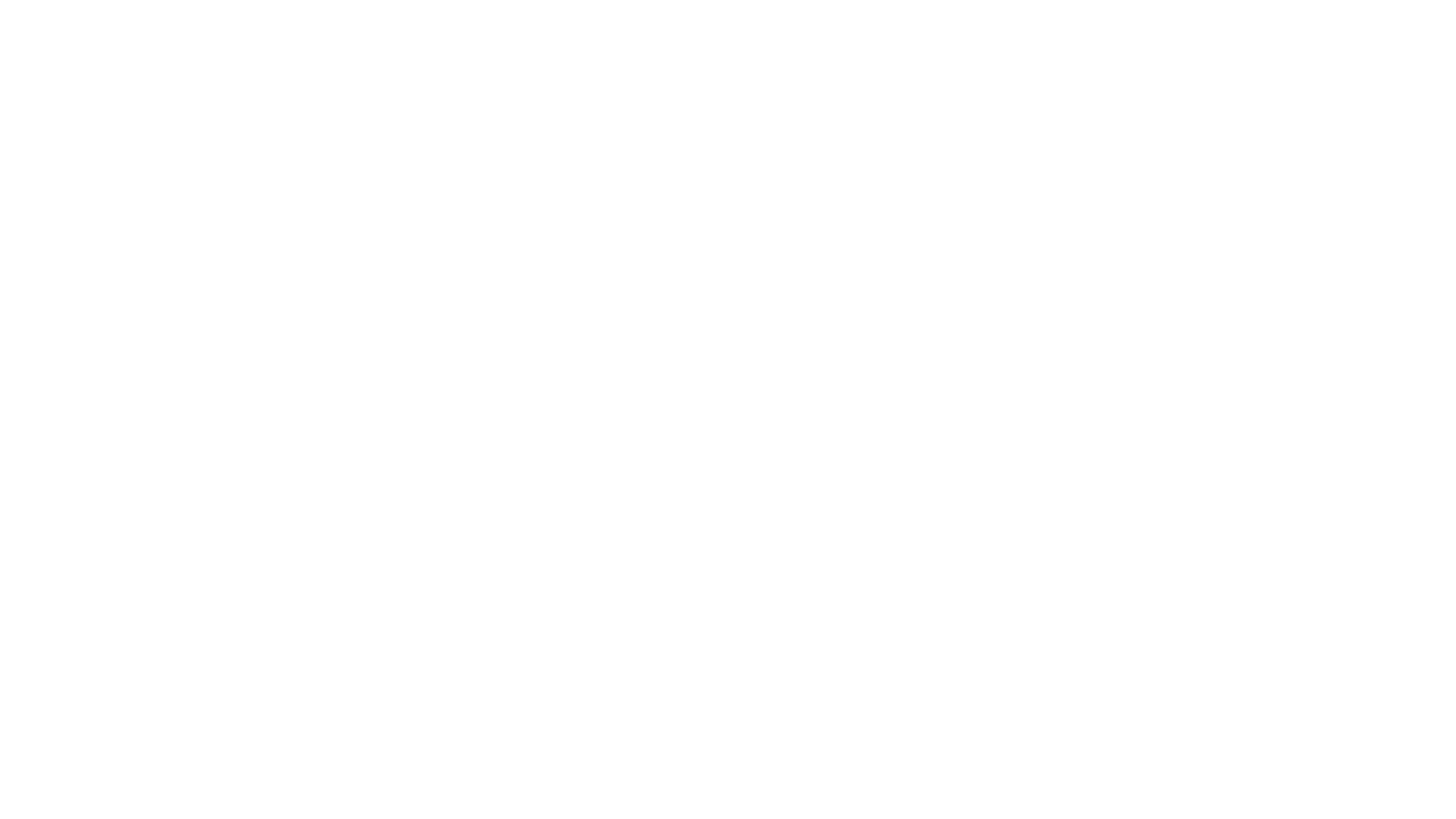 MENDEL SE WET VAN DOMINANSIE
Stel voor dat as homosigotiese individue met kontrasterende kenmerke ingeteel word, sal die F1 generasie die dominante kenmerke toon
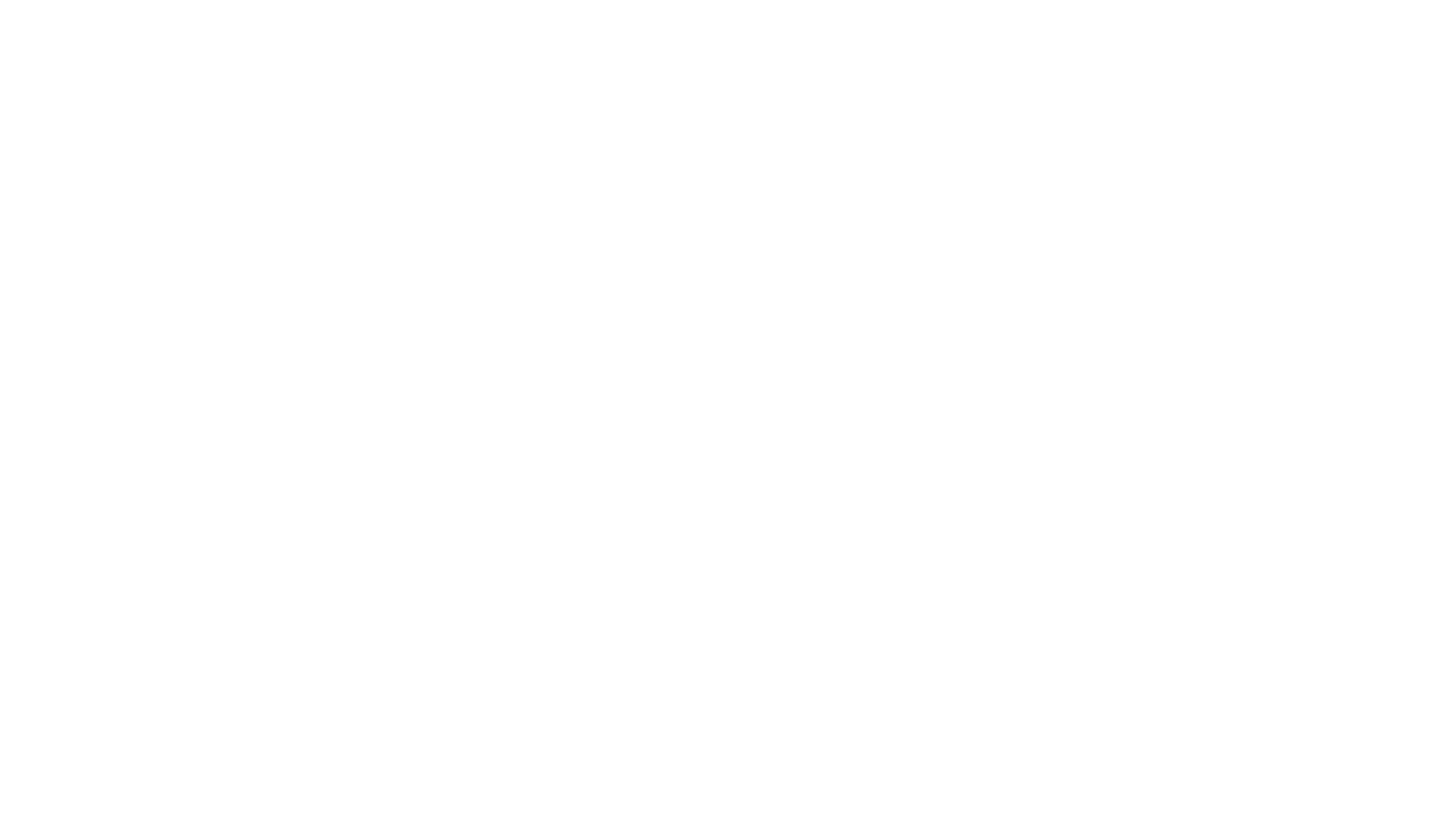 In pronkertjie plante is rond (R) saadvorm dominant oor gerimpelde (r) saadvorm.  Gebruik ‘n genetiese kruising om die genotipiese verhouding van die nasate van die twee heterosigotiese pronkertjie plante te bepaal.
AKTIWITEIT 1
P1	fenotipe 
	genotipe
	meiose
	gamete
	bevrugting

F1	genotipe
	genotipiese           
           verhouding
         fenotipe
Rond   X	Rond
Rr	    X	Rr
TEMPLATE FOR A GENETIC CROSS
R, r	    X	R, r
RR    Rr   Rr rr
1RR:  2 Rr: 1 rr
3 Rond,   1 Gerimpeld
AKTIWITEIT 2 – Vraag 2.4 V2 NOV 2019
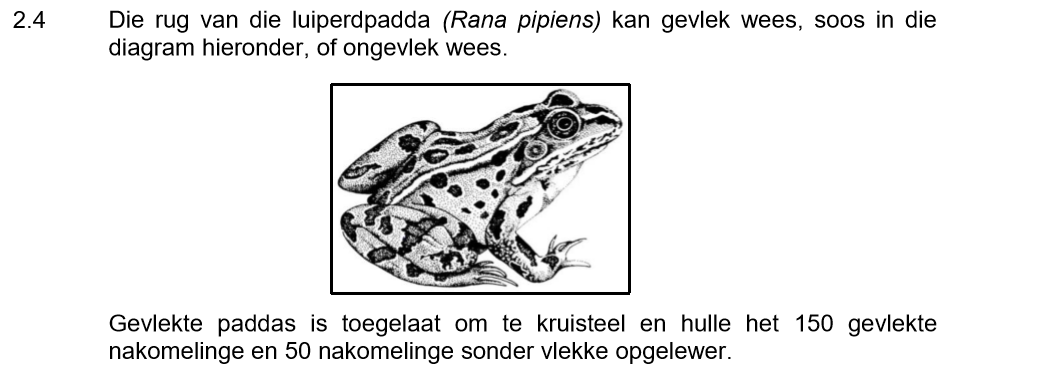 VRAE
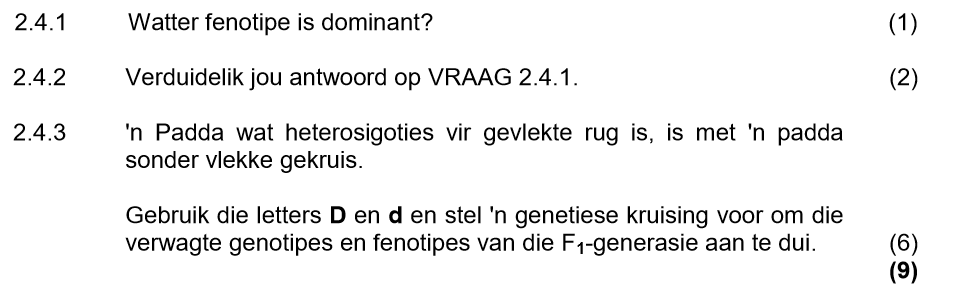 Spotted back
Spotted frogs produced offspring without spots/ The spotted offspring were three times more than offspring without spots/ ratio of spotted offspring to offspring without spots is 3:1
Kan kruising met ‘n Punnet blok gebruik as jy dit verkies
TEMPLATE FOR A GENETIC CROSS
SOORTE DOMINANSIE: VOLLEDIGE DOMINANSIE
’n Genetiese kruising waar die dominante allel die uitdrukking van ‘n resessiewe allel blokkeer (oorskadu) in ‘n heterosigotiese kruising.
Bv In Pronkertjie plante is lank (T)dominant, kort is ressesief (t)
T	x	t
Tt
   Lank
ONVOLLEDIGE DOMINANSIE
‘n Genetiese kruising tussen twee fenotipiese verskillende ouers produseer nasate verskillend van beide ouers maar met ‘n intermediêre fenotipe
Nie een van die twee allele van die gene is dominant nie.
Beide allele word met ‘n hoofletter aangedui maar verskillende letters word gebruik
Rooi blom
Wit blom
Pienk blom
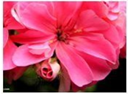 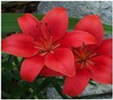 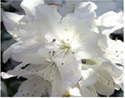 X
RW
WW
RR
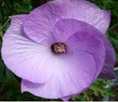 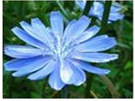 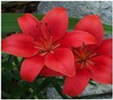 X
KO-DOMINANSIE
Rooi camellia
Wit camellia
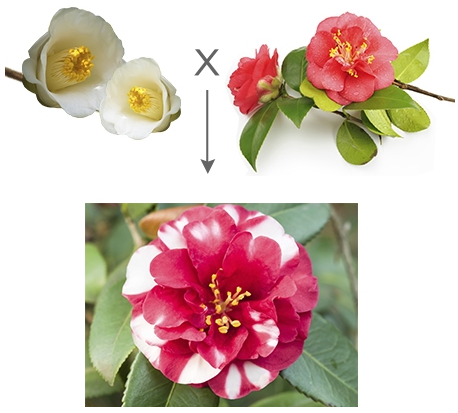 RR
WW
‘n Genetiese kruising waarin beide allele gelyk dominant en gelyk uitgedruk in die fenotipe van die nasate in die heterosigotiese toestand
Rooi and Wit camellia
RW
https://biologywise.com/codominance-explained-with-examples
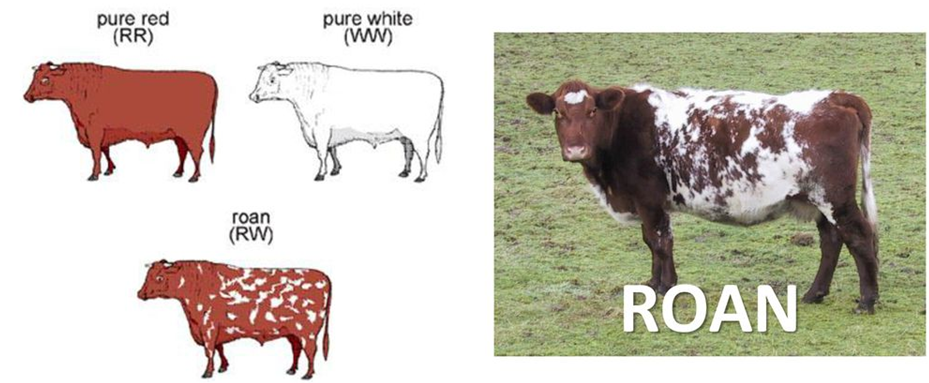 ROOI MET WIT VLEKKE
KO-DOMINANSIE IN DIERE
Ander voorbeelde: Bloedgroepe in mense bv AB bloedgroep (SIEN LATER)
ACTIWITEIT: GENETIESE WERKKAART 2